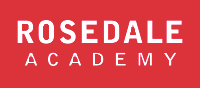 Lesson 7: TutoringFOOD
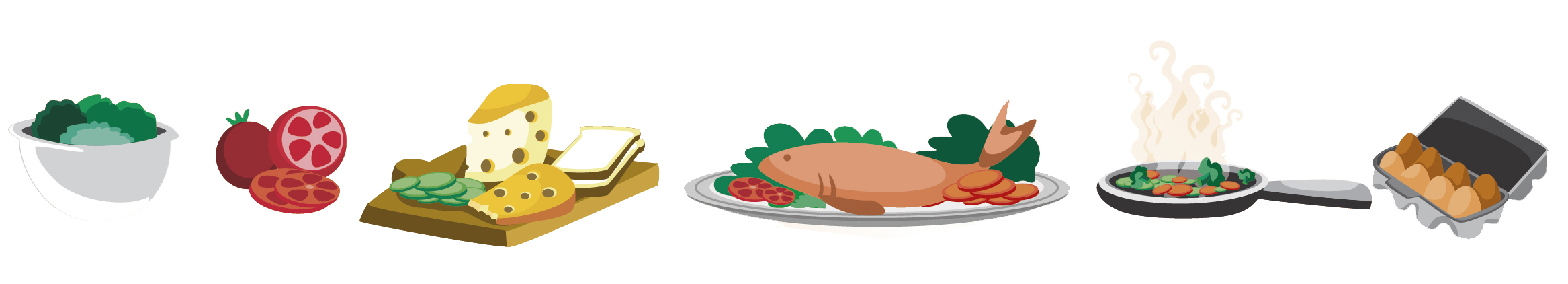 What we will learn today
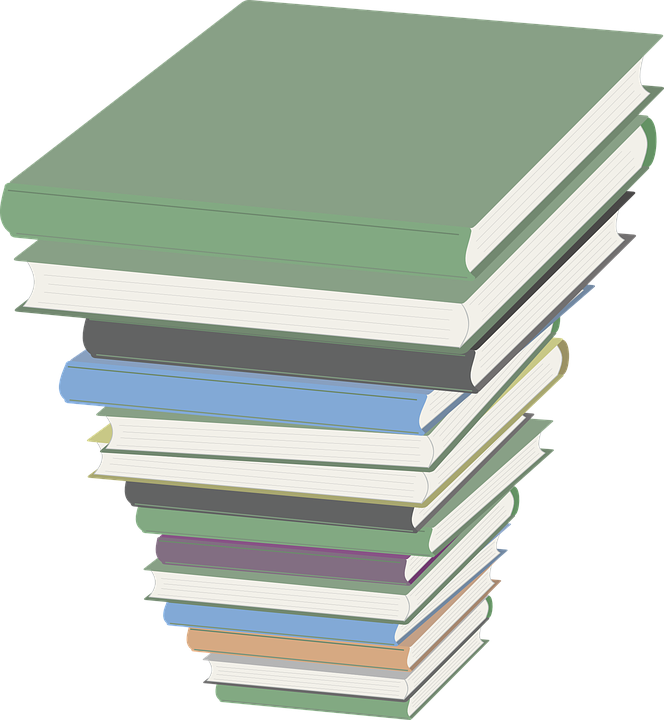 Using tr words
Kitchen utensils 
Reading a story
Word search
[Speaker Notes: Go over the learning goals.]
Trace and copy
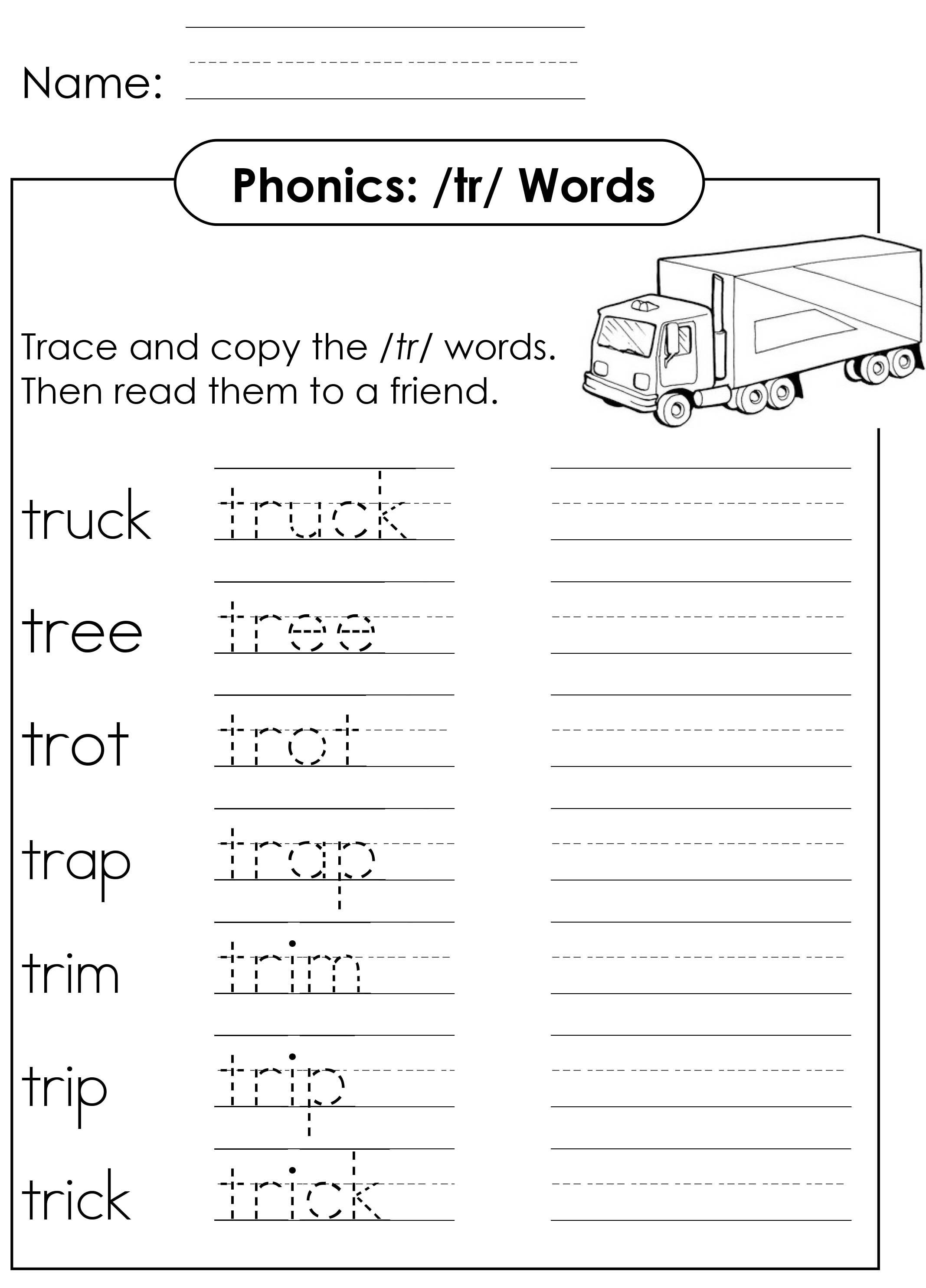 [Speaker Notes: Download and print “Tutoring TR Words Copy Worksheet.pdf”. Teach new vocabulary to the students, and get them to write the word.]
Utensils WorksheetDownload “Tutoring Kitchen Utensils Workseet.pdf”
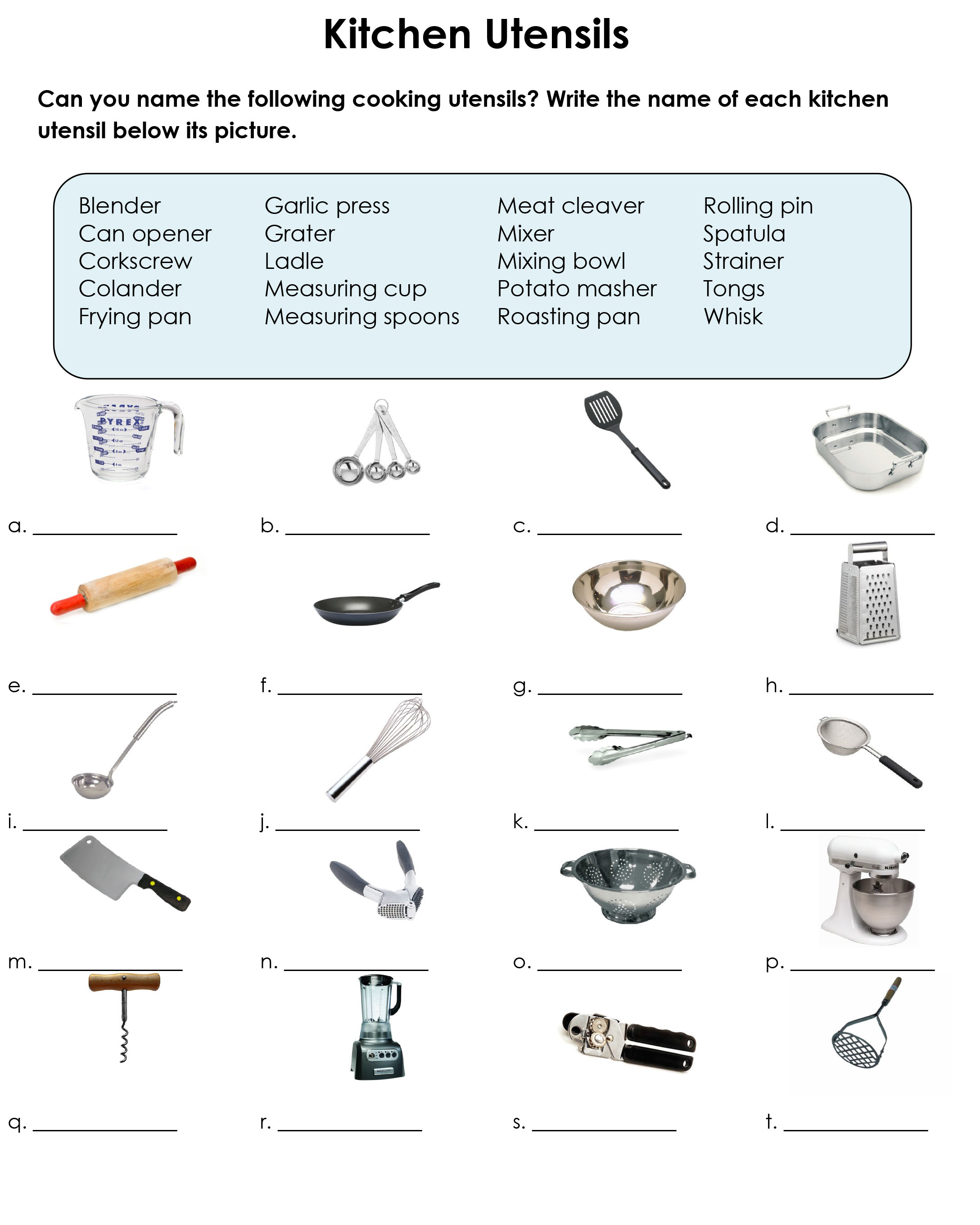 Utensils Worksheet Answers
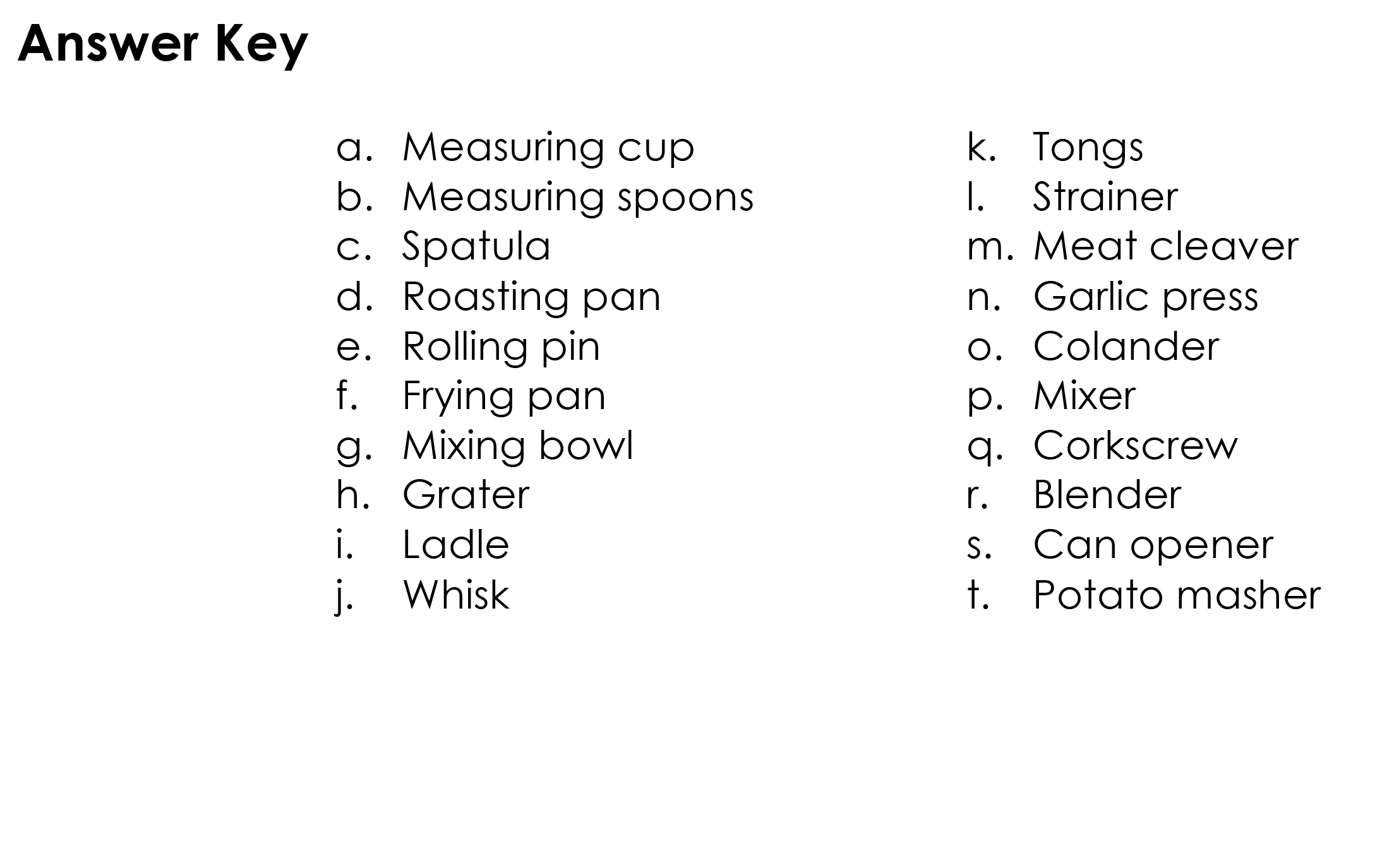 Story Time
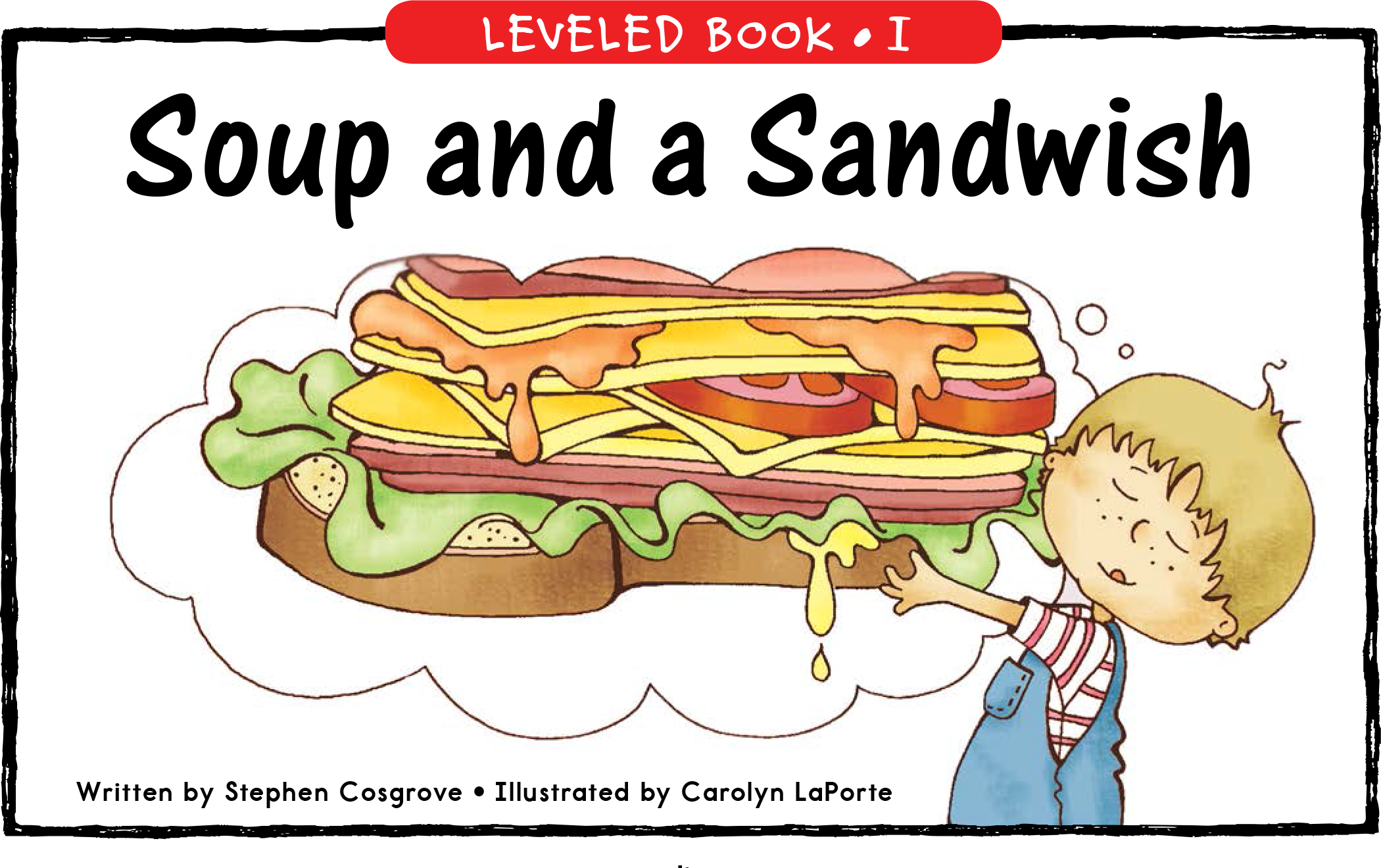 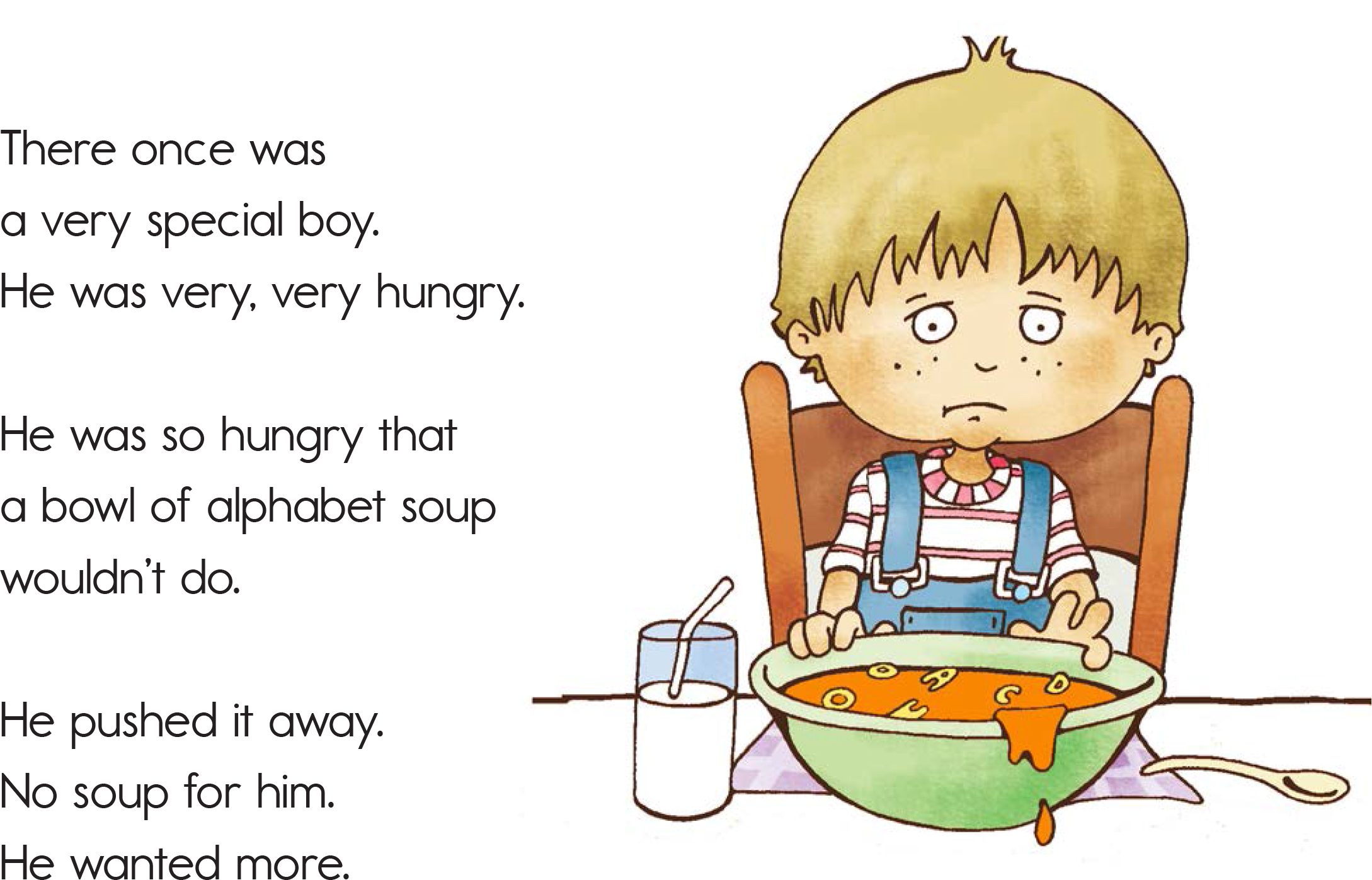 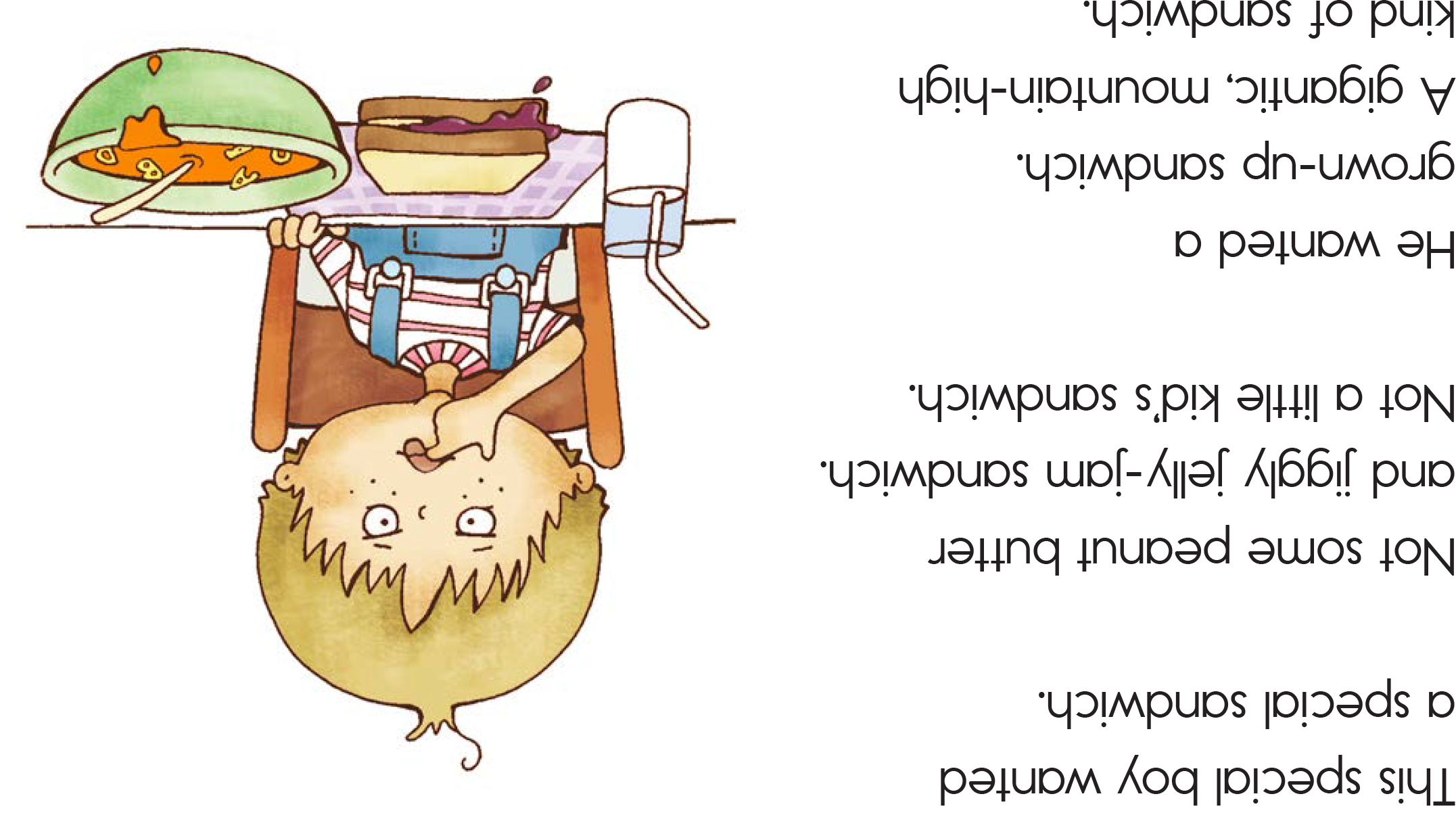 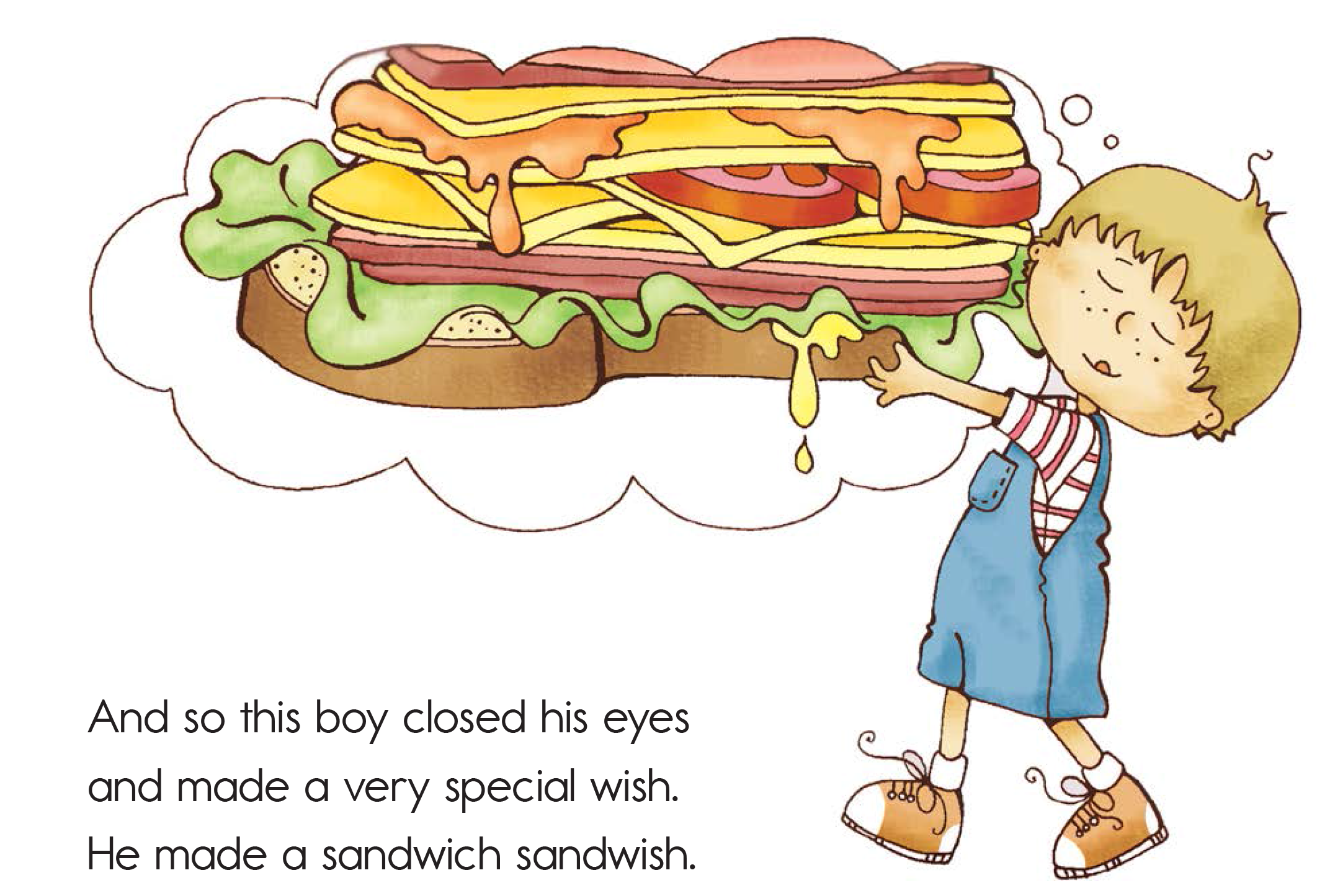 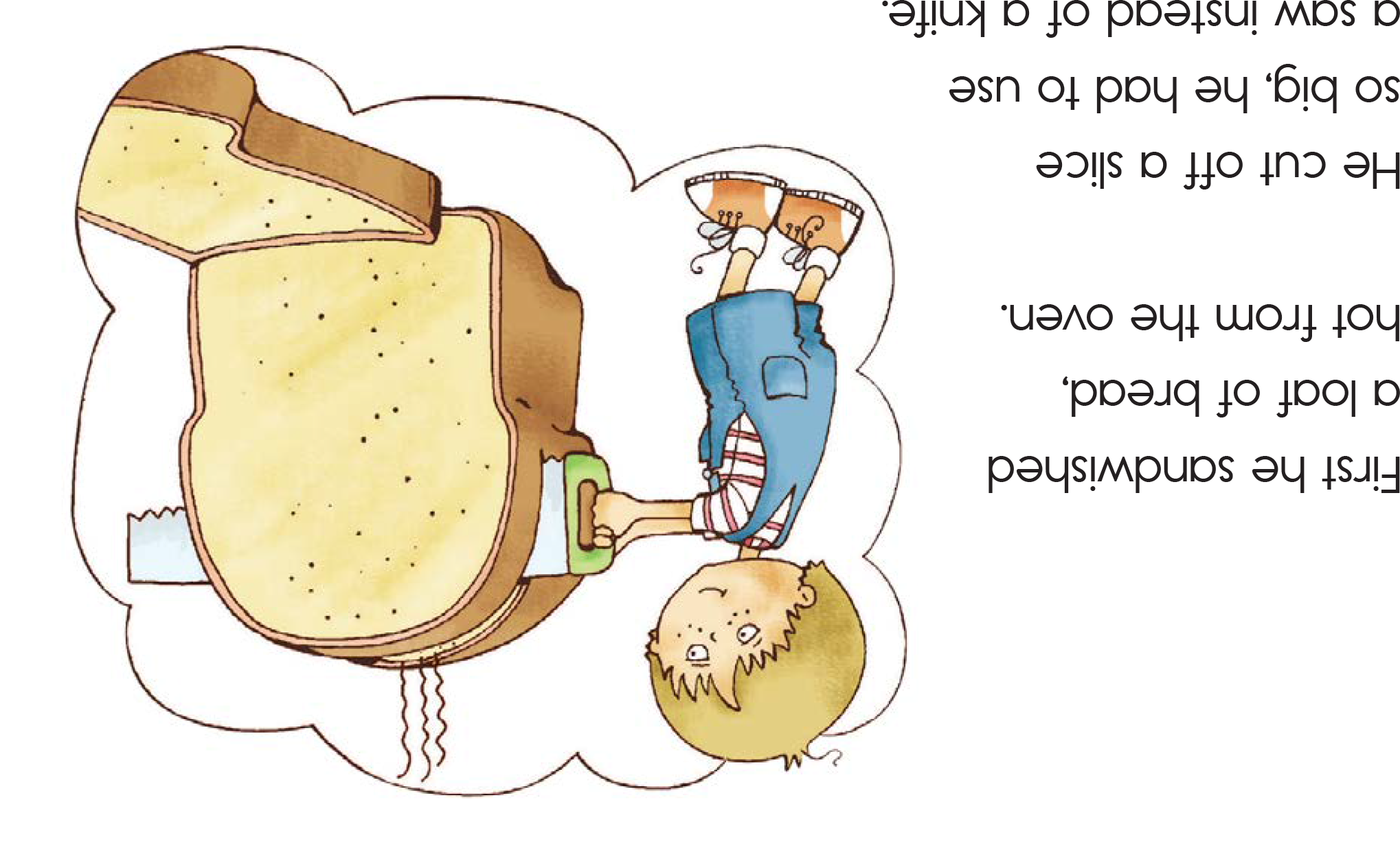 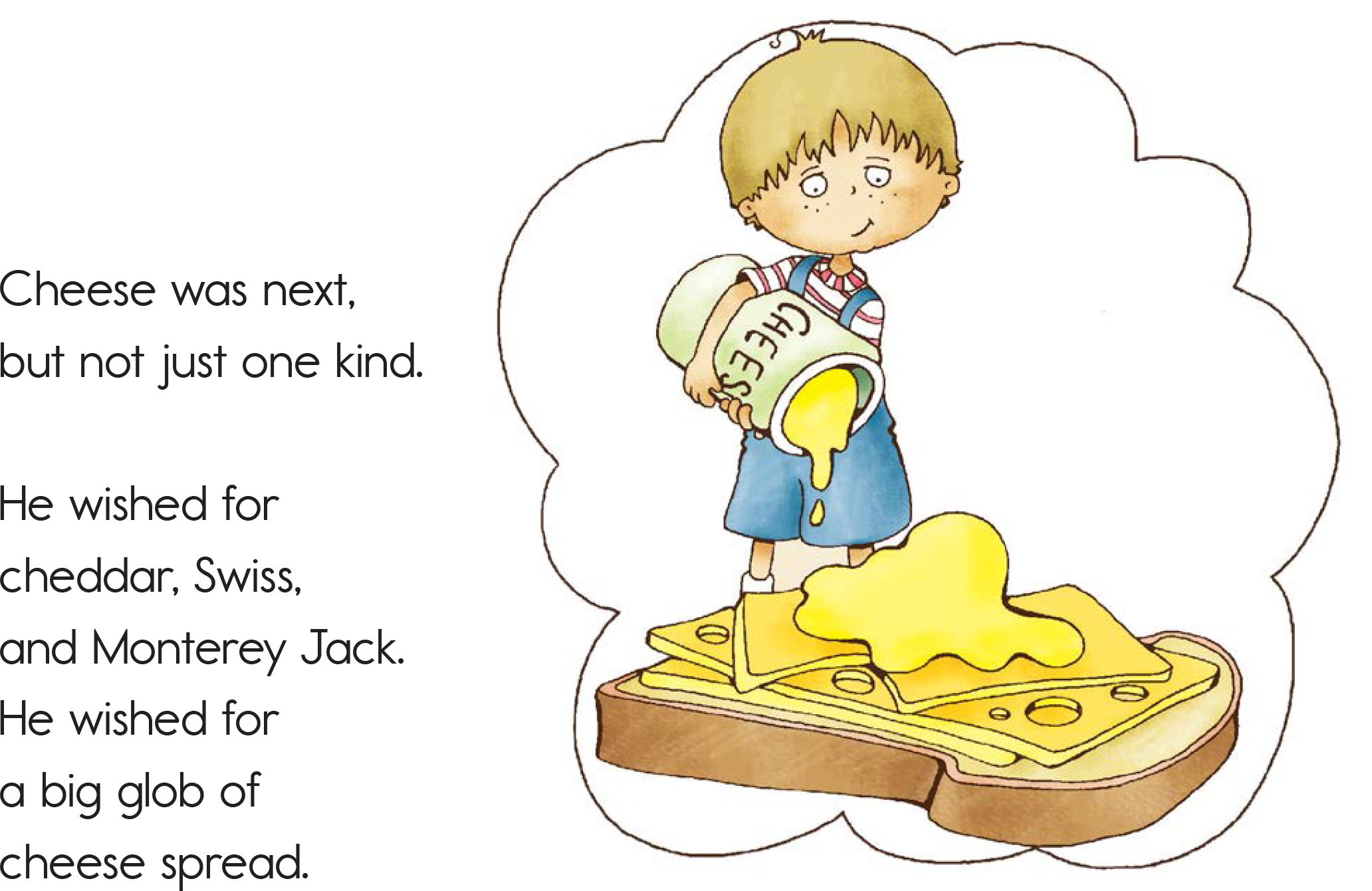 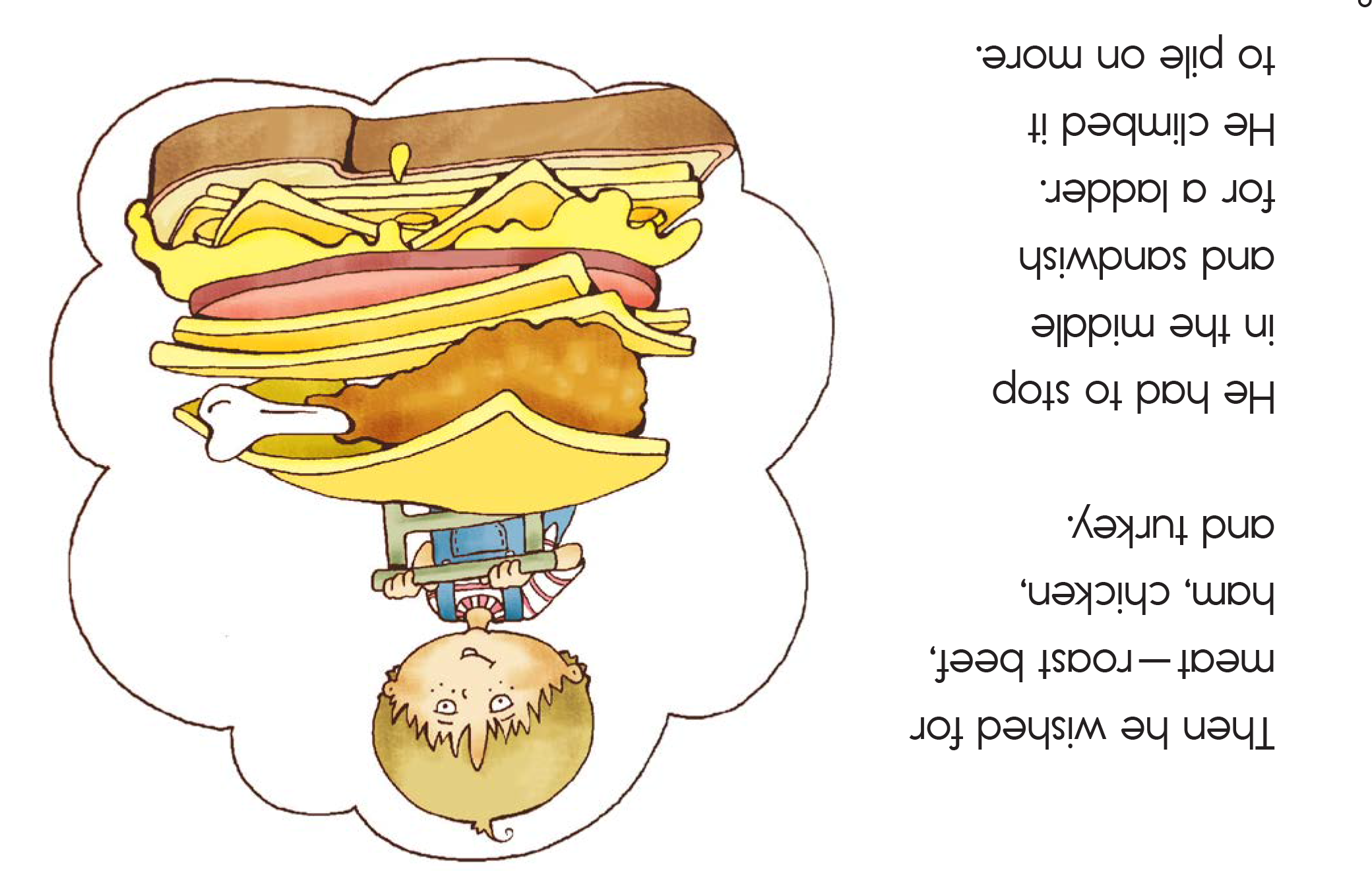 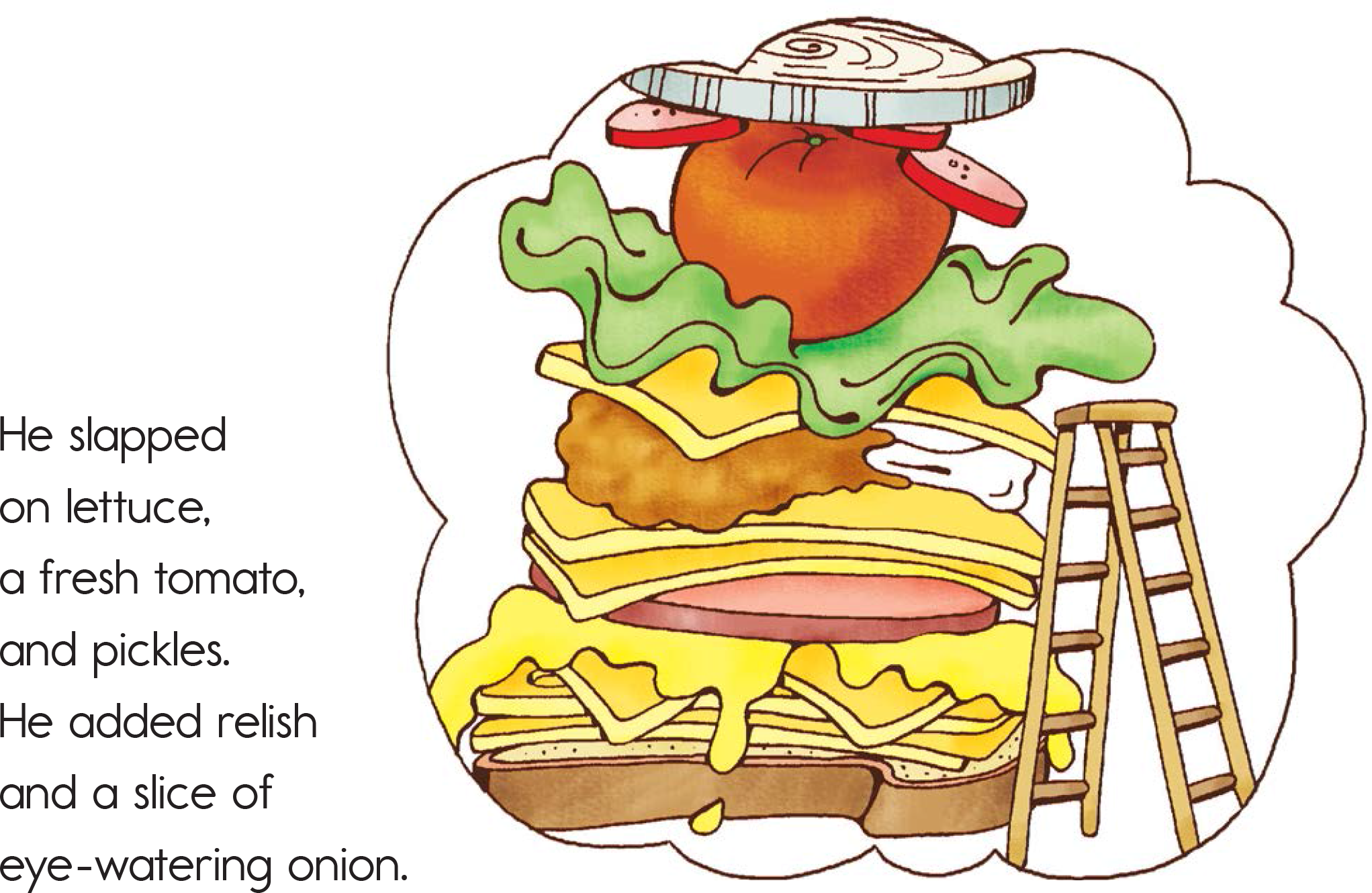 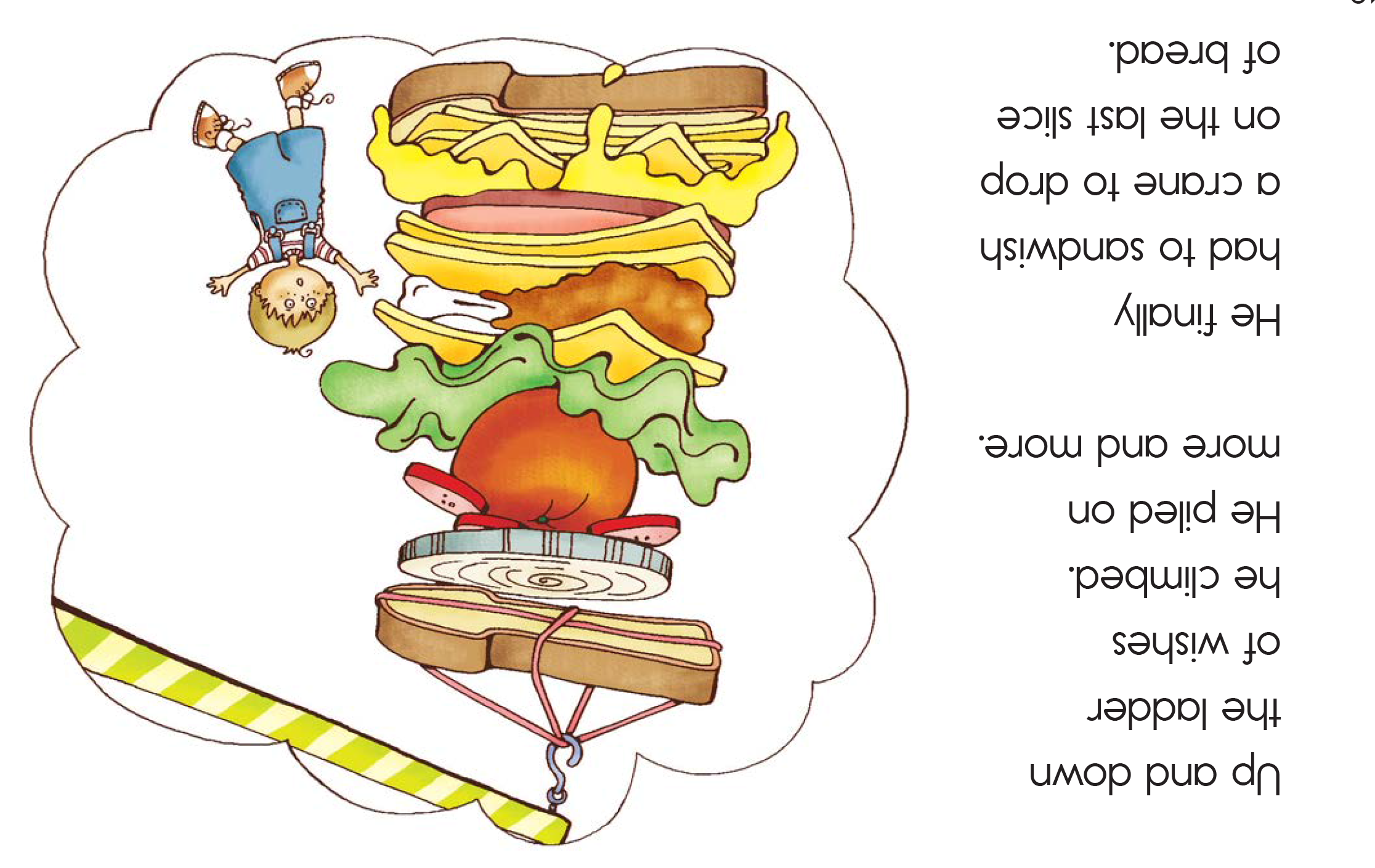 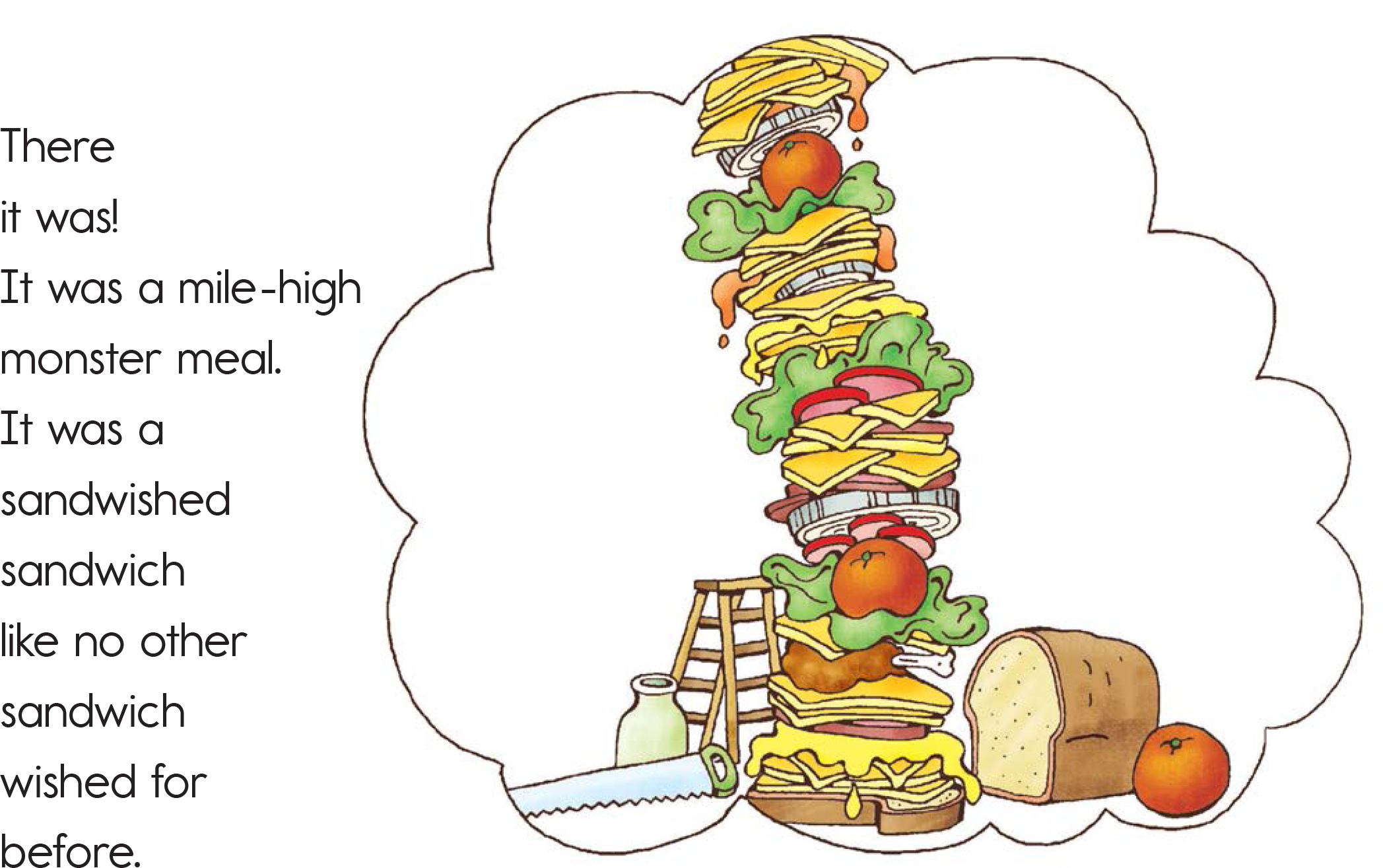 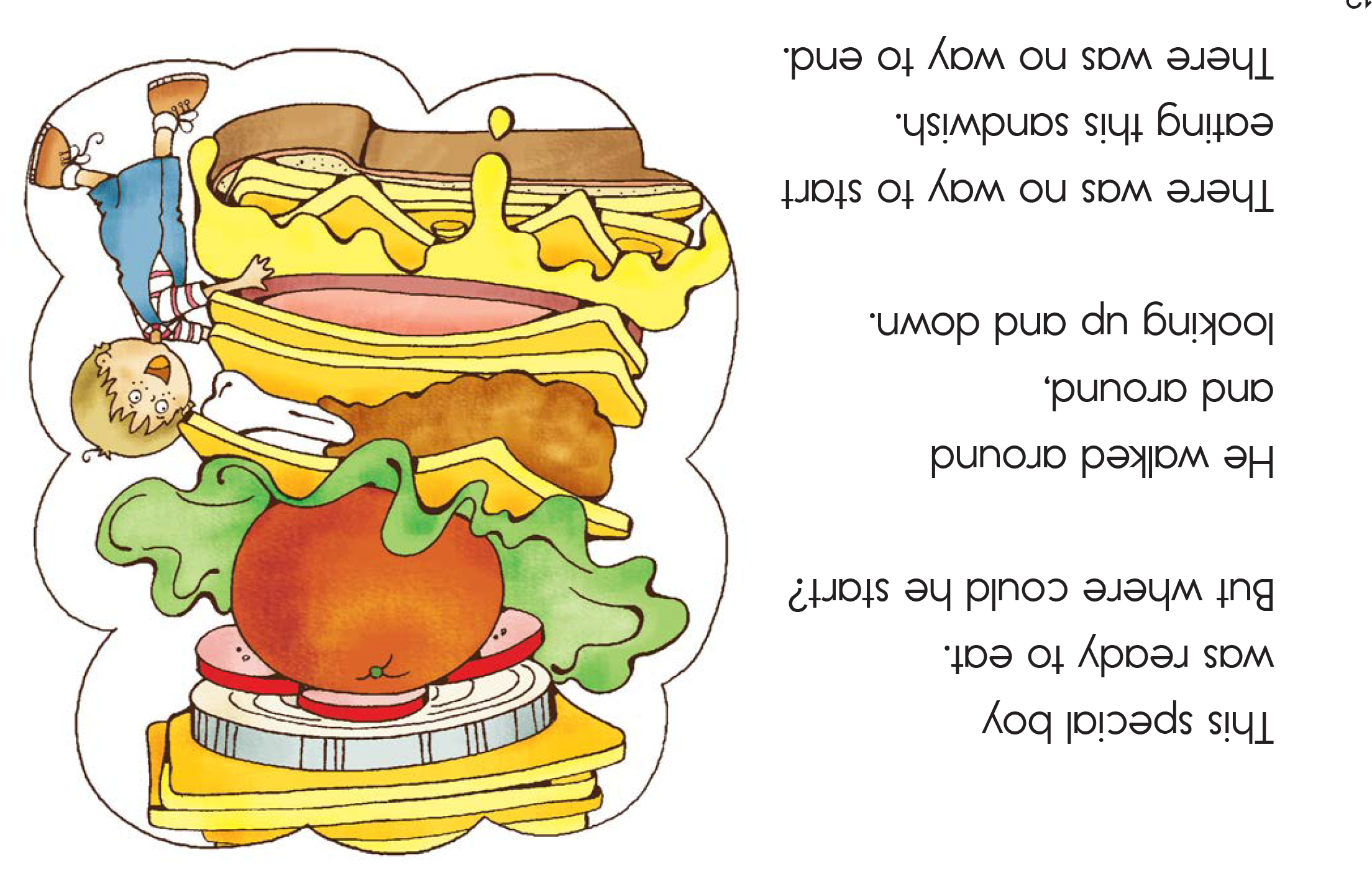 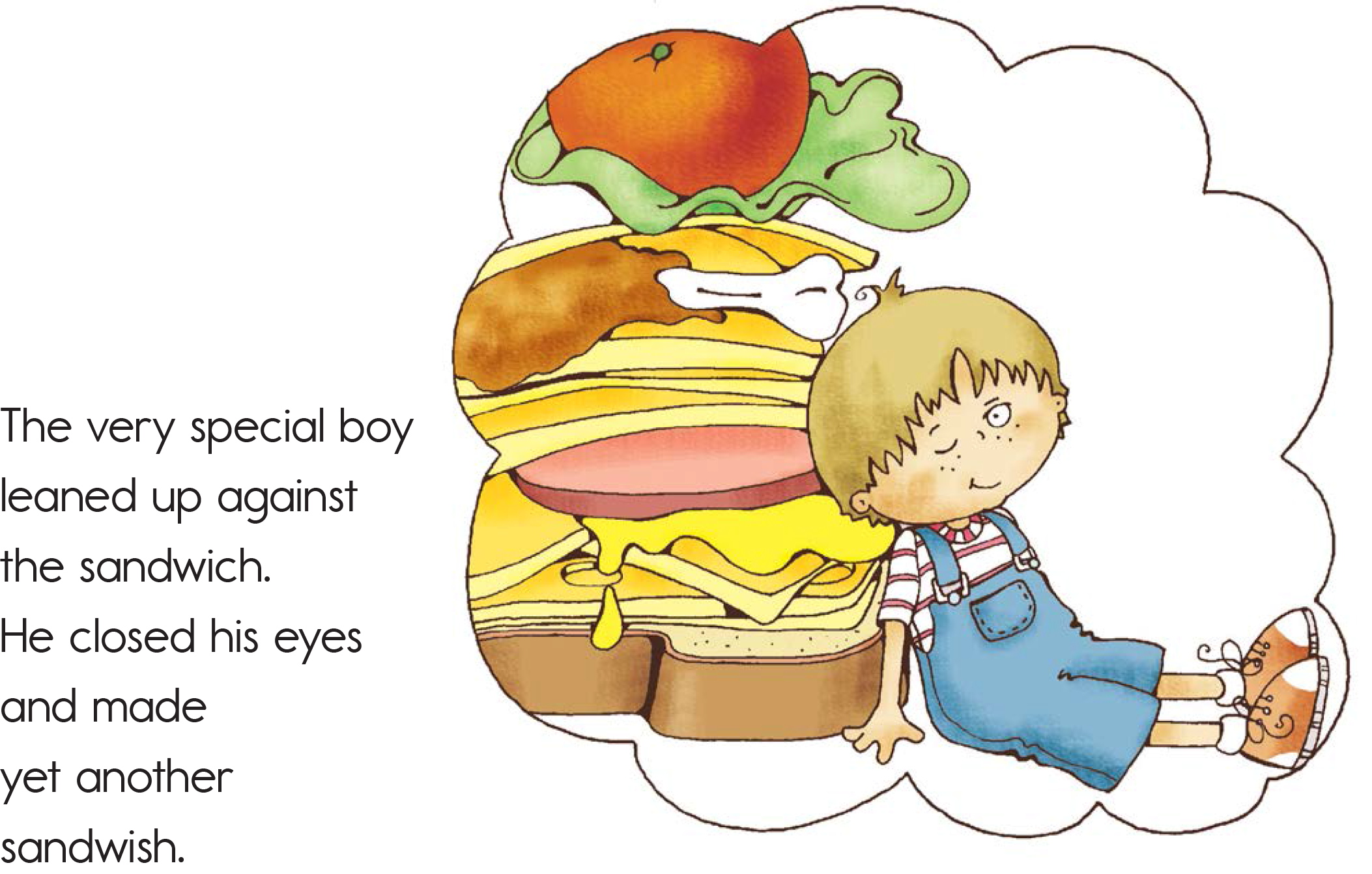 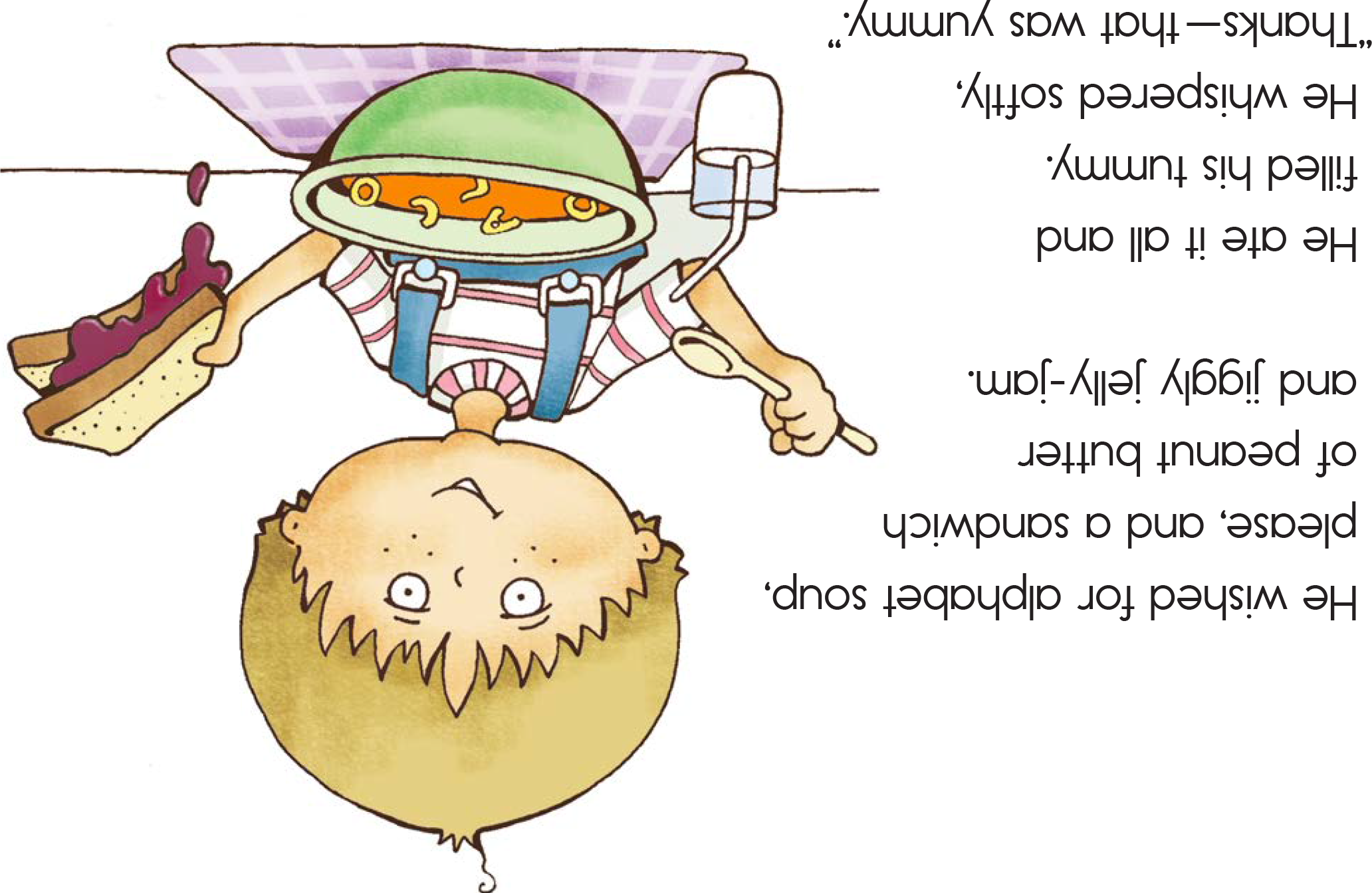 Word Search
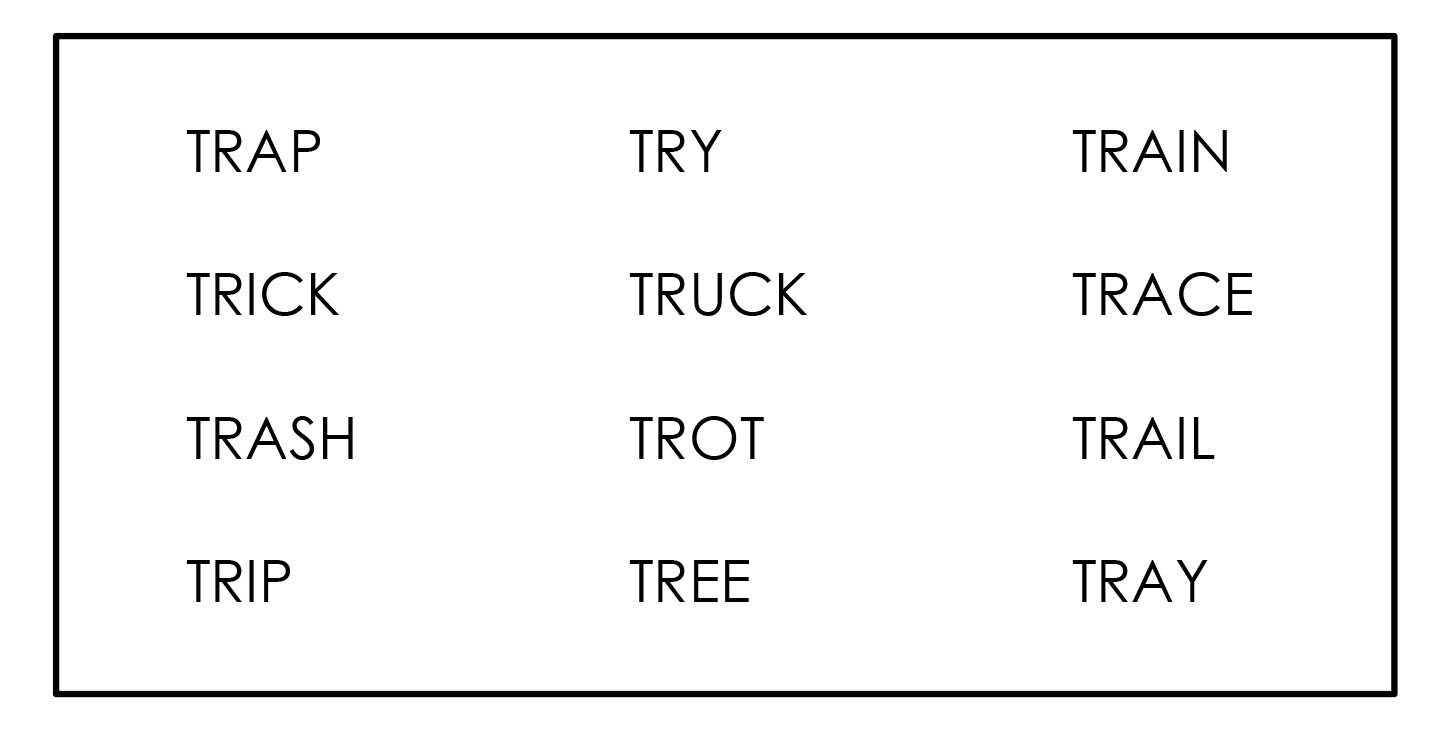 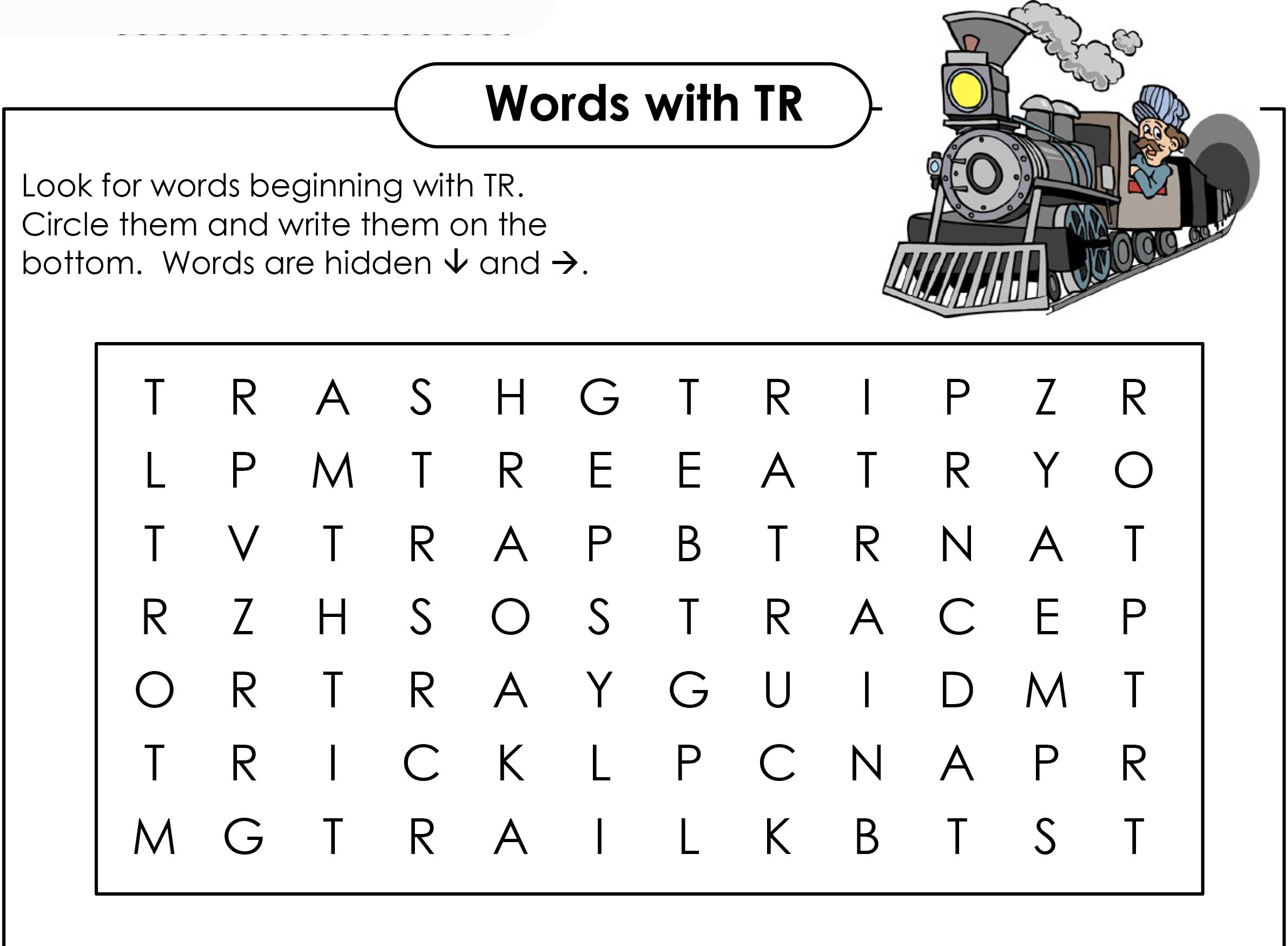 [Speaker Notes: Complete the word search.]
What did I learn today?
Practiced ‘tr’ words
Word search 
Kitchen tools 
Read a story about a sandwich
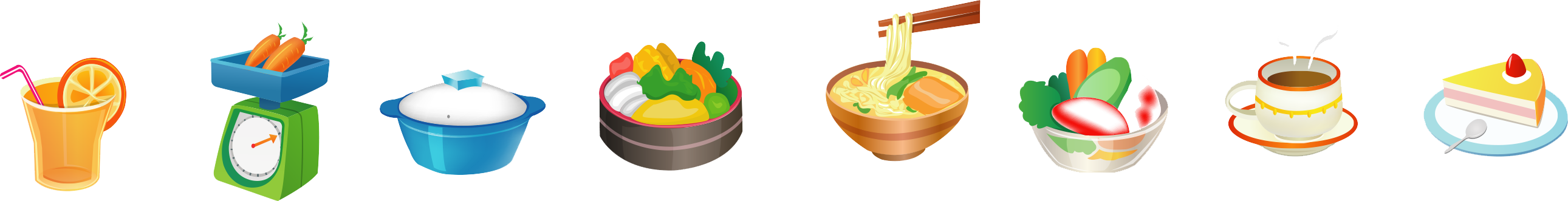 [Speaker Notes: Review]